Diversity in the HIV Workforce:Addressing Challenges, Implementing Solutions
Michelle Cespedes, MD, MS
Professor of Medicine 
Icahn School of Medicine at Mount Sinai
(  1  )
Learning Objectives
Describe Demographics of the HIV Epidemic in the US

Identify challenges currently affecting the HIV Workforce

Recommend steps to strengthen the workforce pipeline and support current providers
(  2  )
Disclosures
Scientific Advisory Board member for ViiV Healthcare
Scientific Advisory Board member for Gilead  



This program is supported by the Health Resources and Services Administration (HRSA) of the U.S. Department of Health and Human Services (HHS) under grant number U1OHA30535 as part of an award totaling $4.2m. The contents are those of the author(s) and do not necessarily represent the official views of, nor an endorsement, by HRSA, HHS, or the U.S. Government. For more information, please visit HRSA.gov.

“Funding for this presentation was made possible by cooperative agreement U1OHA30535 from the Health Resources and Services Administration HIV/AIDS Bureau. The views expressed do not necessarily reflect the official policies of the Department of Health and Human Services nor does mention of trade names, commercial practices, or organizations imply endorsement by the U.S. Government. Any trade/brand names for products mentioned during this presentation are for training and identification purposes only.”
(  3  )
[Speaker Notes: The HRSA disclosures must remain as part of our grant requirements.]
Diagnoses of HIV Infection and Population by Race/Ethnicity 2021—United States
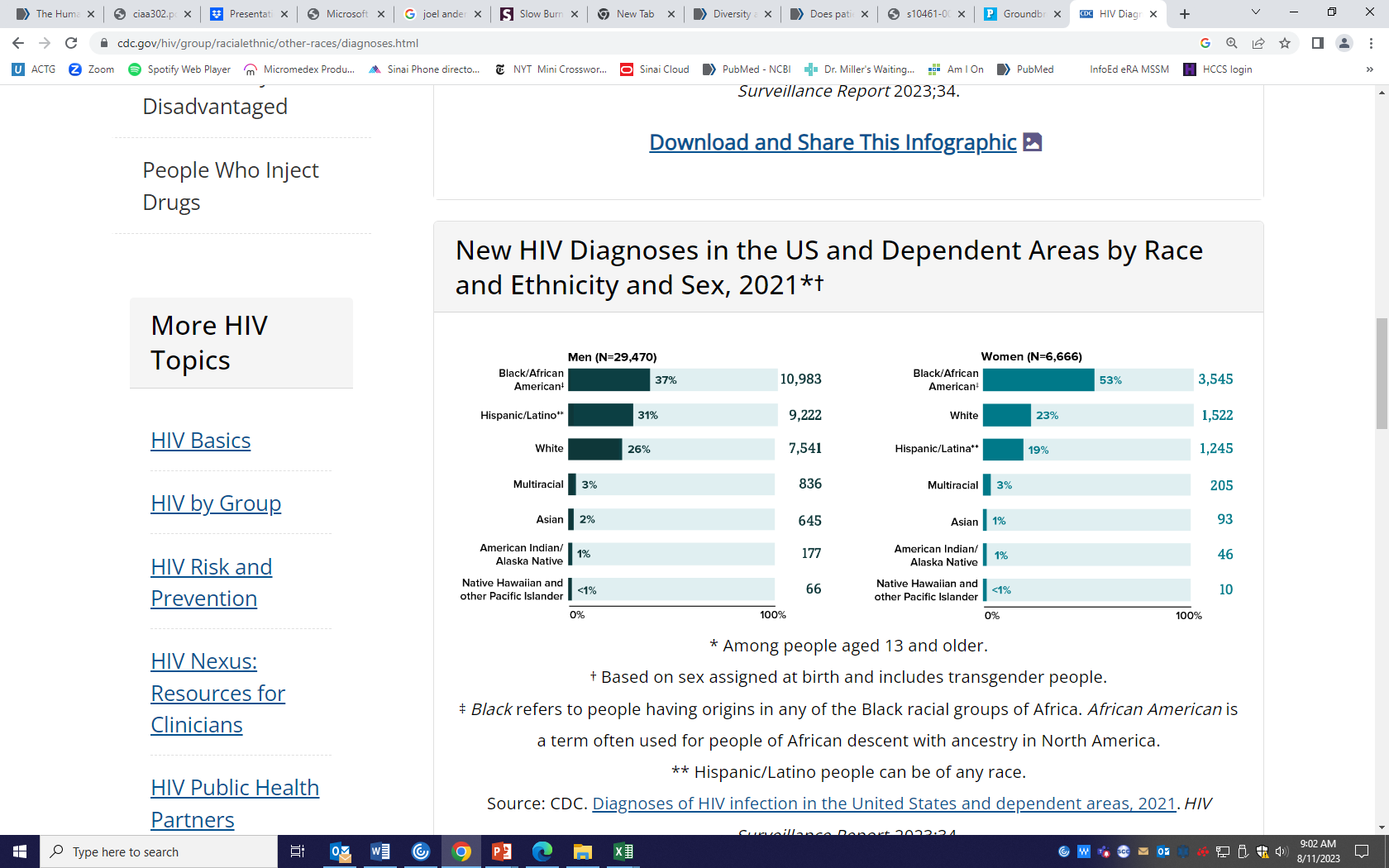 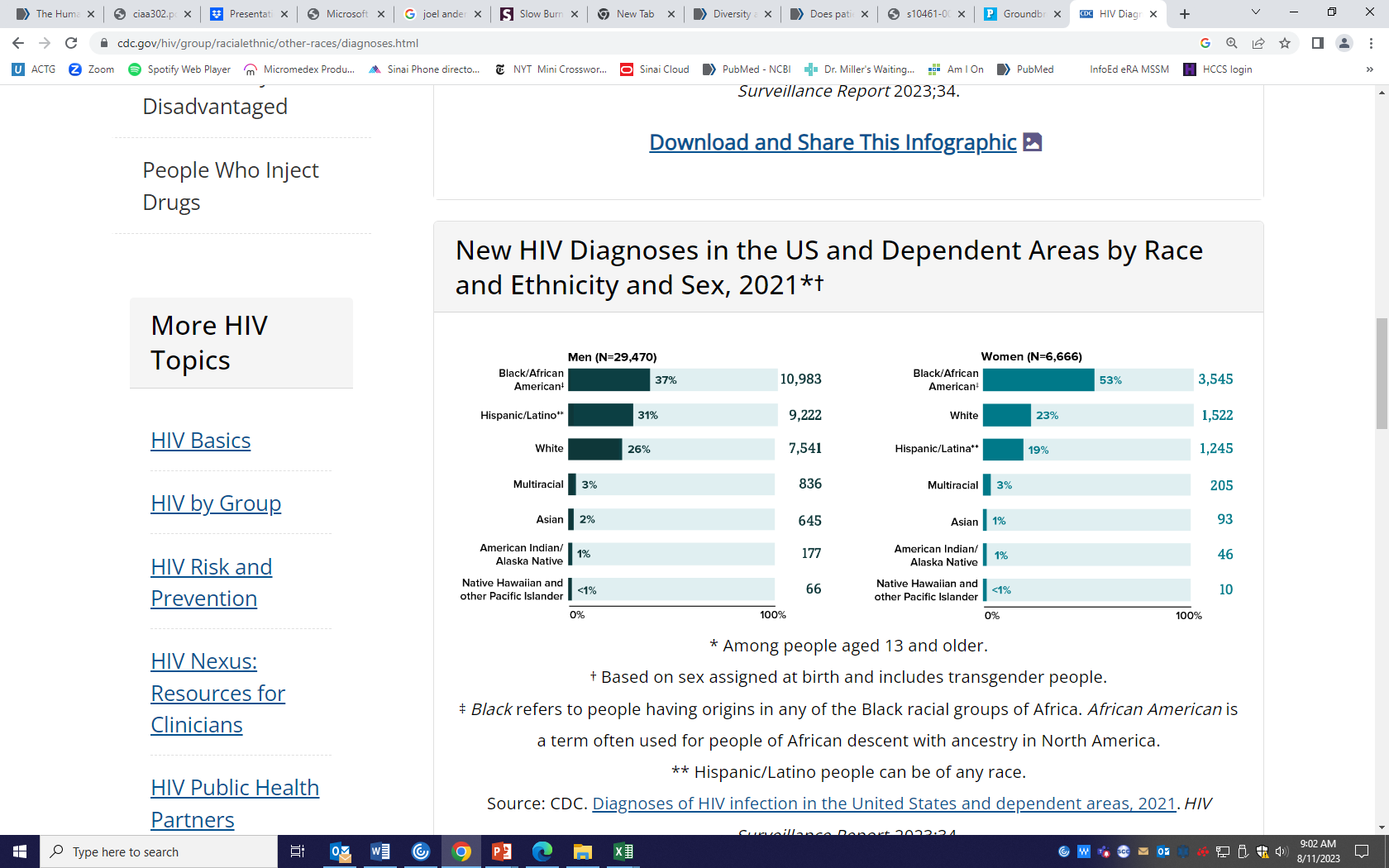 Despite representing ~25% of the US population, Black and Latinx people represent 69% of new HIV infections
CDC,  HIV Surveillance Report  2023;34
[Speaker Notes: This slide presents the comparison of the racial/ethnic distribution among persons with HIV infection diagnosed in 2018 and the general population. 

The lower bar illustrates the distribution of diagnoses of HIV infection in 2018 by race/ethnicity in the United States. The upper bar shows the distribution of the population in the United States by race/ethnicity in 2018. 
 
In 2018, blacks/African Americans made up approximately 13% of the population of the United States, but accounted for 43% of diagnoses of HIV infection. Whites made up 60% of the population of the United States, but accounted for 26% of diagnoses of HIV infection. Hispanics/Latinos made up 18% of the population of the United States, but accounted for 26% of diagnoses of HIV infection.
 
Data for the year 2018 are considered preliminary and based on 6 months reporting delay.   

Hispanics/Latinos can be of any race.]
HIV Prevention in Black and Hispanic People
Black and Hispanic people accounted for 70% of new HIV diagnoses but only 18% of people prescribed PrEP in the US
Prescribed PrEP (n)
New HIV Diagnoses (n)
Black
White
Hispanic
Asian
Slide credit: clinicaloptions.com
cdc.gov/hiv/library/reports/surveillance-data-tables/vol-1-no-7/index.html
[Speaker Notes: PrEP, pre-exposure prophylaxis.]
PrEP Use to Need Ratio
Goal by 2030 is that 50% of people who meet criteria for PrEP to be prescribed

Only 11% of eligible African Americans are utilizing PrEP, compared to 78% of eligible Whites

Females, adolescents / individuals ≤24, and residents of the South had lower levels of PrEP use relative to epidemic need
Seigler et al, Ann Epidemiol. 2018 Dec 28(12):841-849
Lack of Expertise in HIV Hotspots in the US
HIV Incidence by County
Southern US has the highest rate of new HIV diagnoses

Poor access to providers with HIV knowledge

80% of the counties in 14 Southern states no experienced HIV clinicians 

Greatest disparities in rural areas
ID Physician by County
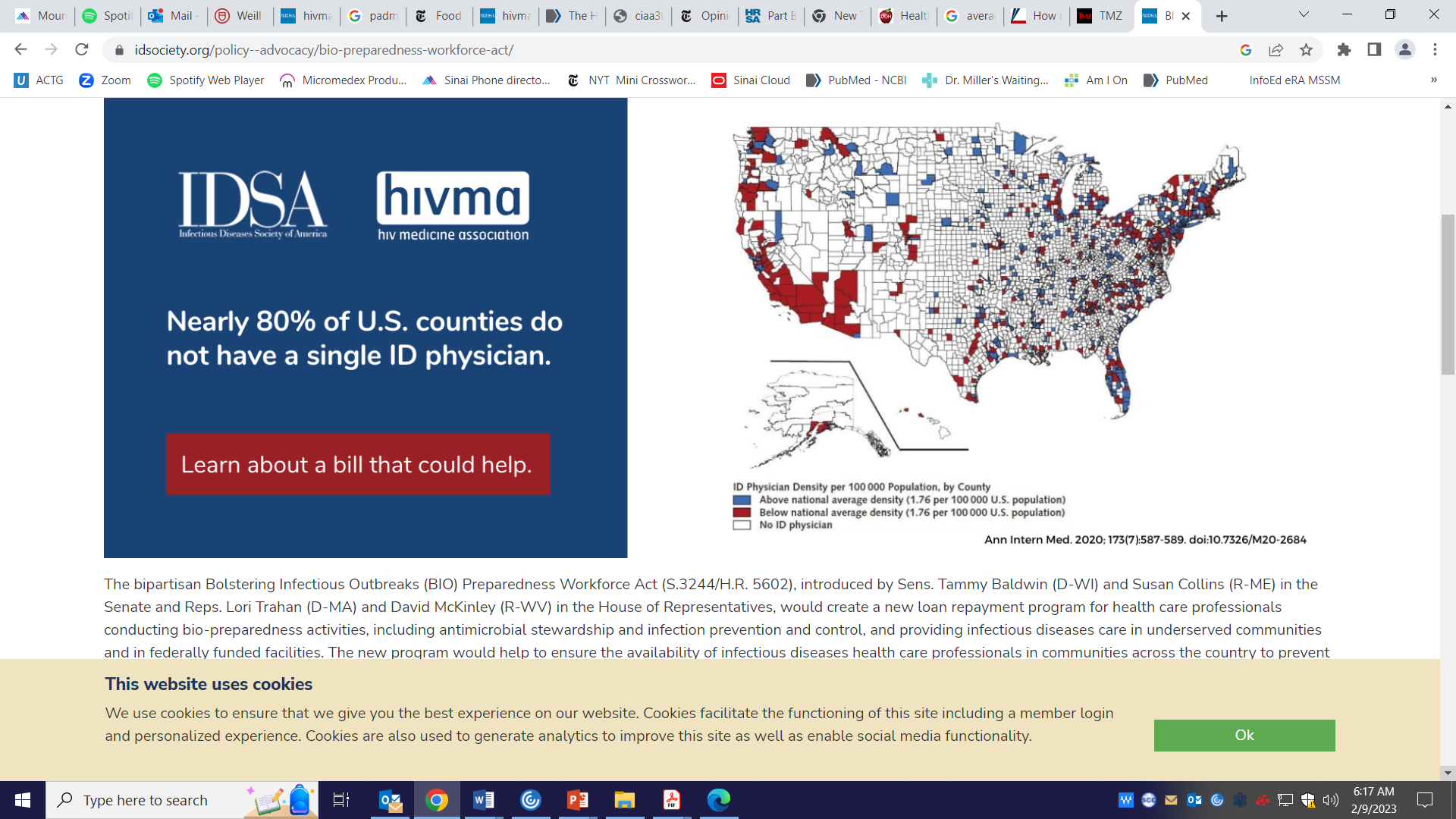 Bono et al, Clin Infect Dis. 2021 May 4;72(9):1615-1622, Ann Intern Med, 2020 173(7) 587-589
Defining Diversity
Ideally the HIV workforce would mirror the diversity of the populations disproportionately affected by HIV 

Diversity with include not just race and ethnicity but also gender orientation. 

Disparities in HIV prevention and clinical research should also be a consideration.

According to the Centers for Disease Control and Prevention (CDC), in 2016, white Americans made up 26% of those who are considered at-risk for contracting HIV, yet they made up over 68 percent of those who received PrEP prescriptions that year.

Black Americans accounted for 43% of high-risk individuals but made up only 11% of PrEP users.
8
Unconscious Bias in Medical Care Delivery
Microagressions 
barely perceptible everyday insults or snubs
difficult to define but convey a negative message to a person because of their affiliation with a marginalized group
can be unintentional and rooted in unconscious bias
often delivered during one-on-one interactions

Interplay of microagressions and patient interactions
Medical education and training
Patient care and documentation
Togioka et al. Diversity and Discrimination in Healthcare. StatPearls Publishing; 2023 Jan-. https://www.ncbi.nlm.nih.gov/books/NBK568721/ ; Torres et al. JAMA Surg. 2019 Sep 01;154(9):868-872
Provider Relationships and Disparities in Health Care
Minority providers are more likely to serve in minority communities

Minority patients report higher health care quality with racially/ethnically concordant providers

Decreased provider mistrust 
increased necessary medical utilization and preventative services

Poor outcomes for PLWH with race discordant provider

longer time to initiate ARV
decreased likelihood of receiving optimal HIV standard of care
Sohler et al, AIDS Behav 11:884–896; King et al, Journal of General Internal Medicine, 19, 1146–1153; Gebo, JAIDS, 38:96-103, Malat et al, Ethnicity and Disease, 15, 740–747
Drivers of Poor Recruitment of HIV Specialists
Low pay for ID physicians / NP / PA compared to other specialties

Education and training pipeline from within community that is most affected by HIV

Syndemics 
Low allocation of resources for “competing priorities”
Burden of poverty, education, substance use, unstable housing, immigration issues

Health resources and high risk areas

Paucity of mentors
Armstrong, CID, 2021 May 4;72(9):1627-1630.
11
Financial Burden of Medical Education
Average cost of 4 year US medical school in 2023 :  $230,296

average school loan debt >$200,000 

19% of graduates leave medical school with more than $300,000 in debt

The average medical school loan balances has doubled  between 2000 and 2015 — from $124,700 to $246,000. 

Minority students may have higher burden

Less financial support from family
More likely to be immigrant / 1st generation
Hanson. https://educationdata.org/average-cost-of-medical-school Accessed July 12, 2023; AAMC Medical School Graduation Questionnaire, Tuition and Student Fee Questionnaire
Recruiting and Retaining HIV Trained Providers
• Only 56% of ID training programs filled all their slots in 2022, while most other specialties were able to fill 90% or more of their programs. 

• An average medical student educational debt of more than $250,000 drives many physicians away from ID and toward more lucrative specialties. 

• It is estimated that 25% of health care facilities have reported a vacant infection prevention position.

More than half of long-term care facilities having seen an infection preventionist leave within the last 24 months.
13
Solutions to expanding the HIV workforce: Increasing competence, Developing expertise
Greater student and resident exposure to ID 

Improve financial compensation

Inclusion of recruitment into family medicine, APP’s, and ID pharmacist.

Increase and sustained funding for one year HIV fellowships for MDs not pursuing ID subspecialty training

ID/HIV Medicine Association support for APP’s desiring focus training
14
Solutions to expanding the HIV workforce: Increasing competence, Developing expertise
Leveraging remote training and mentoring ( eg HIV assist, AETC and Project ECHO)
 
Salary support for mentor/preceptors

Loan repayment

Strengthening the pipeline by partnering with HBCUs and APP training programs
Initiatives to Support the HIV Workforce
https://www.idsociety.org/policy--advocacy/bio-preparedness-workforce-act/ Accessed 2/9/2023
Sustaining and Building a Robust, Diverse & Culturally Responsive HIV Workforce
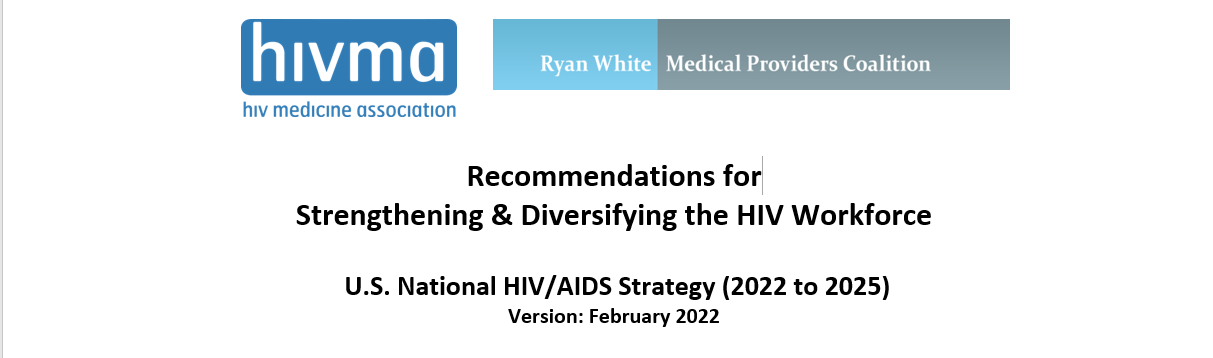 Recommendations Include:

Leveraging community health workers to support linkages to HIV, STI and viral hepatitis screening  

Enhancing support for community health workers -- support higher base salary levels and a pathway for professional support, job placement and advancement
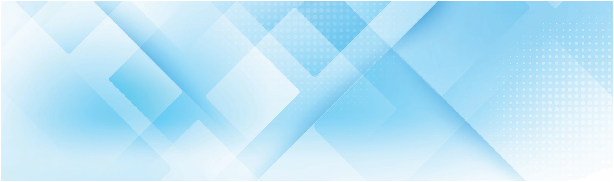 Summary
A HIV workforce that reflects the populations most heavily affected by HIV and other infectious diseases must be a top priority 

To make meaningful progress towards Ending the HIV Epidemic, efforts must be made to address the pipeline of providers and to prevent burnout

The COVID-19 pandemic, M-pox, poor funding for DOH/STD sites placed additional strains on the HIV workforce, as many providers are also the ID experts in their communities. 

Incentives, such as the loan repayment proposed by the BIO Preparedness Work Force Act, will be critical to drawing experienced HIV clinicians to communities and health care settings where they are most needed.
18
Thank You
(  19  )
AETC Program National Centers and HIV Curriculum
National Coordinating Resource Center – serves as the central web –based repository for AETC Program training and capacity building resources; its website includes a free virtual library with training and technical assistance materials, a program directory, and a calendar of trainings and other events. Learn more: https://aidsetc.org/ 
National Clinical Consultation Center – provides free, peer-to-peer, expert advice for health professionals on HIV prevention, care, and treatment and related topics. Learn more: https://nccc/ucsf.edu 
National HIV Curriculum – provides ongoing, up –to-date HIV training and information for health professionals through a free, web –based curriculum; also provides free CME credits, CNE contact hours, CE contact hours, and maintenance of certification credits. Learn more: www.hiv.uw.edu
(  20  )
[Speaker Notes: This slide must remain as part of our funding requirements.]